Karel Teige        1900-1951
Literární a výtvarný teoretik, sociolog architektury, publicista, redaktor, překladatel, estetik
Karel Teige
Karel Teige byl český kritik a teoretik umění, publicista a překladatel. Teige byl levicově orientovanou osobností. Podílel se na založení poetismu, zasáhl do architektury, výtvarnictví, filmu a literatury. Byl propagátorem avantgardních směrů zejména v architektuře. Jako organizátor a teoretik ovlivnil poetismus a surrealismus. V roce byl zakladatelem a stal se vudčí osobností Devětsilu.
Svaz moderní kultury Devětsil
Devětsil byl český levicový umělecký svaz, který působil v letech 1920-1930. Byl skupinou českých avantgardních umělců. Členové se věnovali proletářskému umění, magickému realismu, poetismu.  
(Revoluční sborník Devětsil 1922)
1.Jindřich Štyrský a Toyen  2.Jaroslav Seifert  3.Jiří Frejka  4.Julius Fučík  5.Vladislav Vančura  6.Jiří Wolker 7.Werich a Voskovec
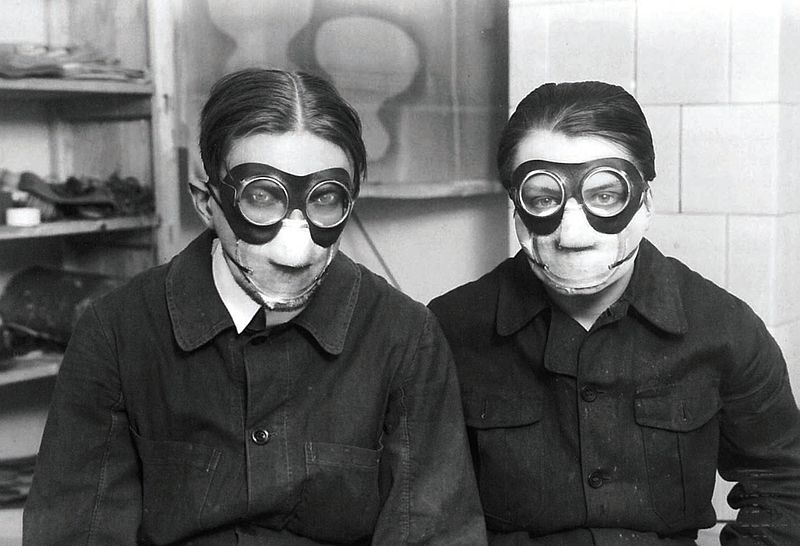 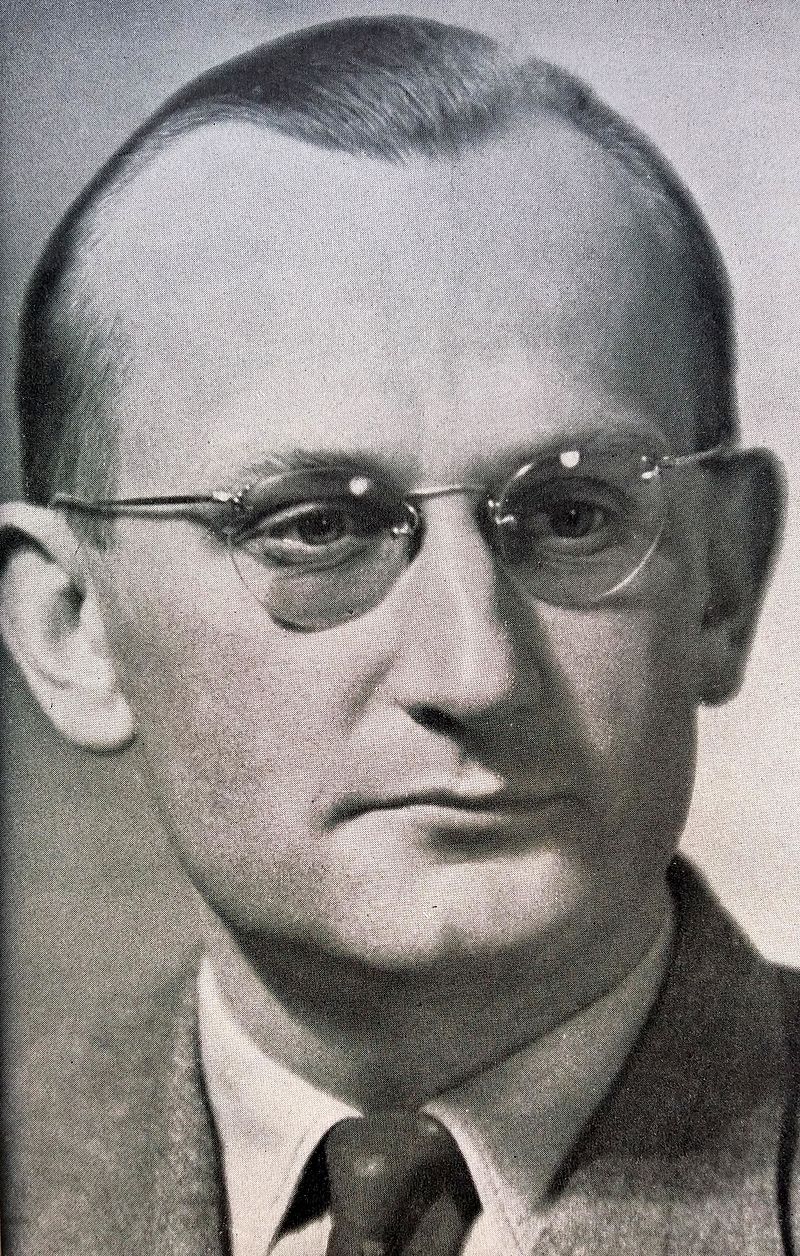 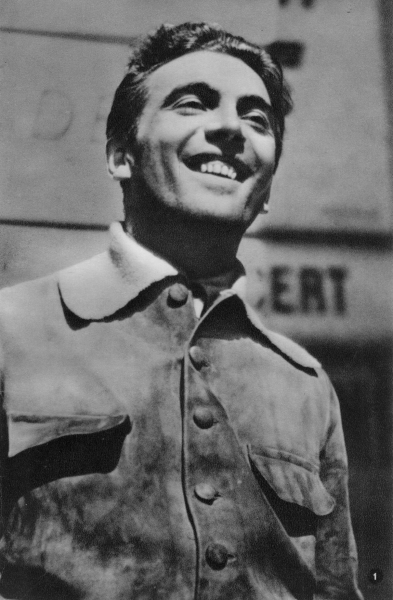 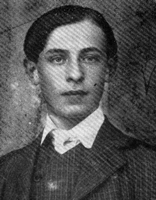 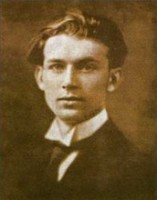 Surrealistické koláže
Teigeho koláží mají podobu surrealistických koláží s využitím fotografií. 
Pracoval většinou s motivy ženského těla.
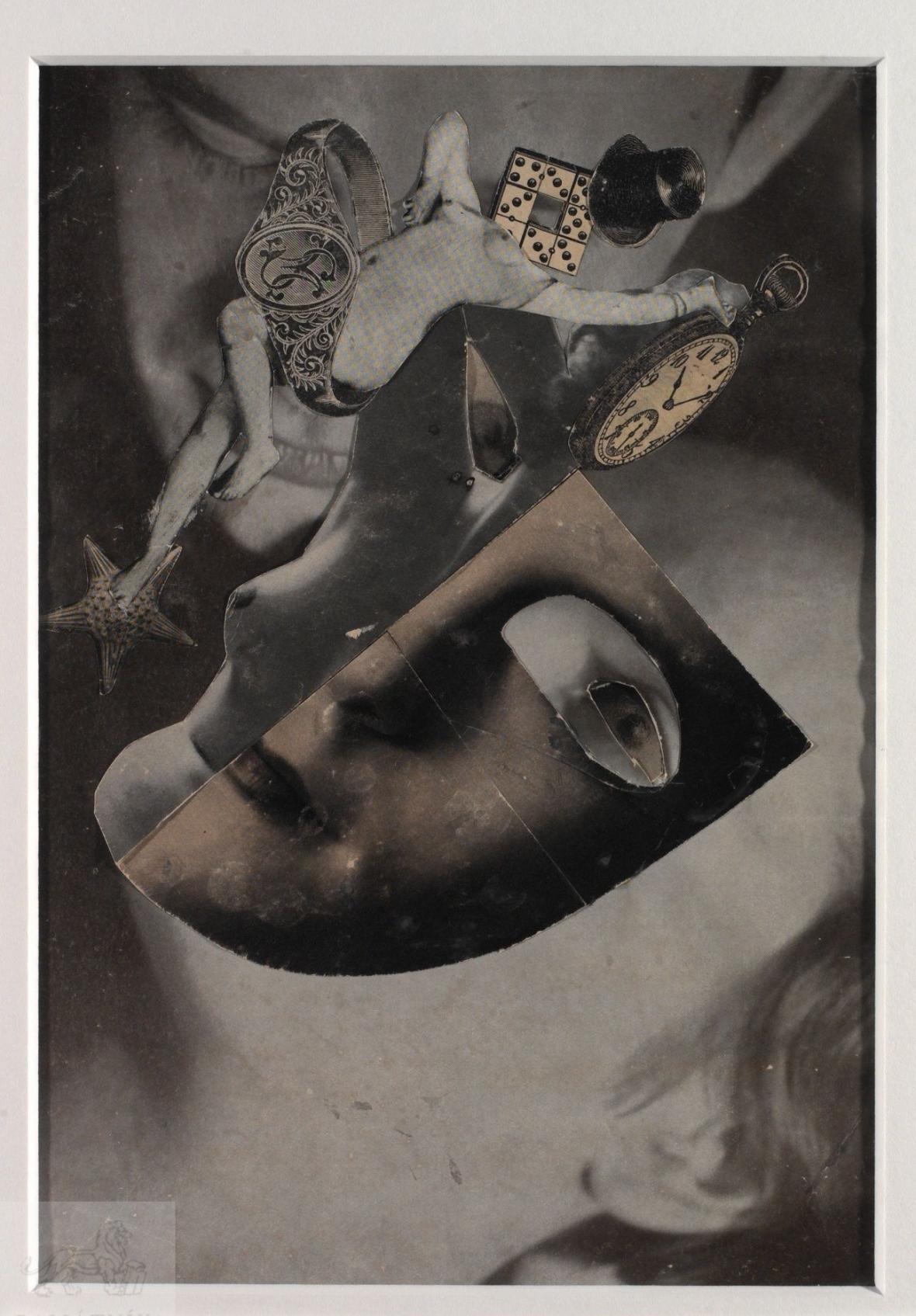 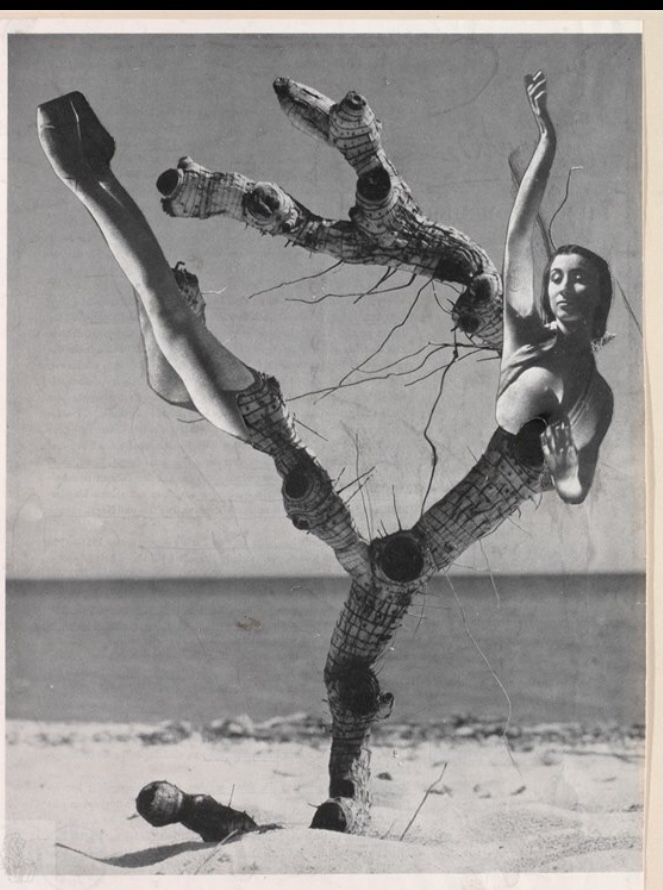 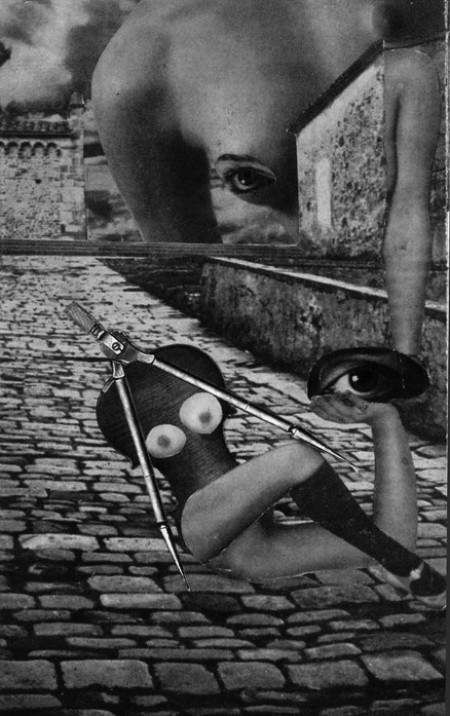 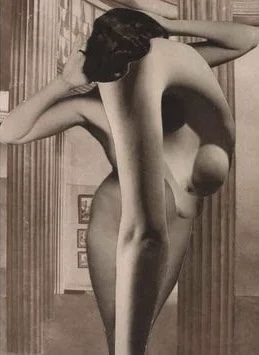 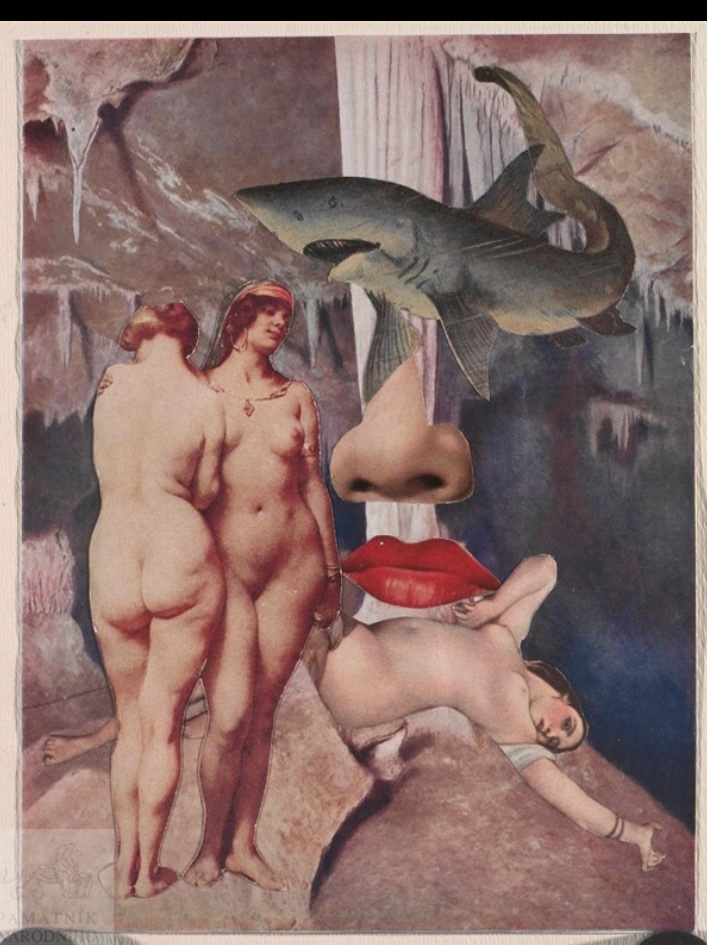 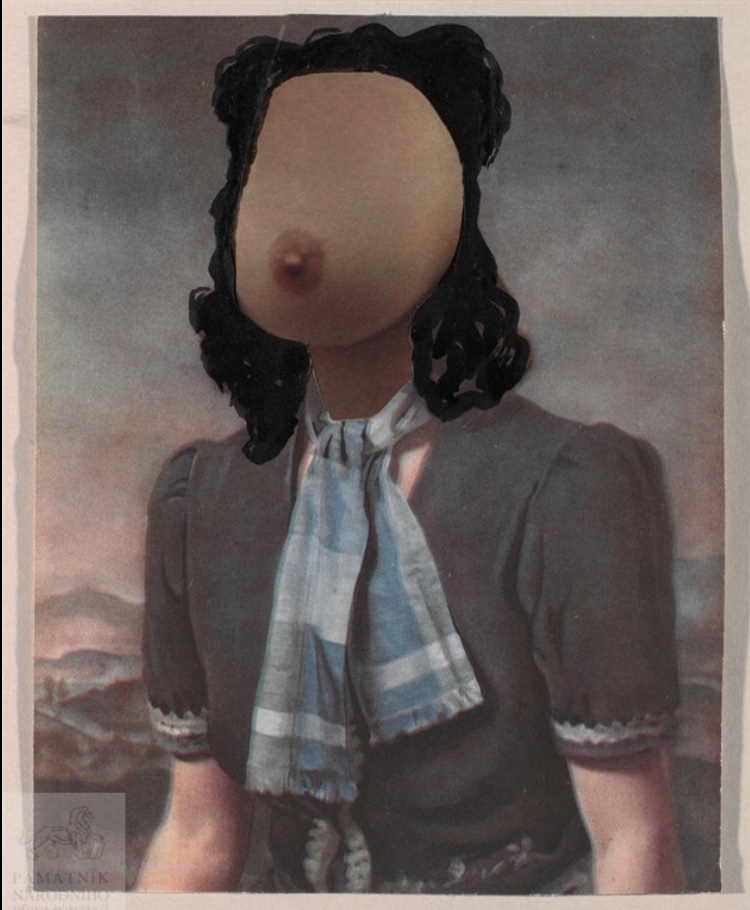 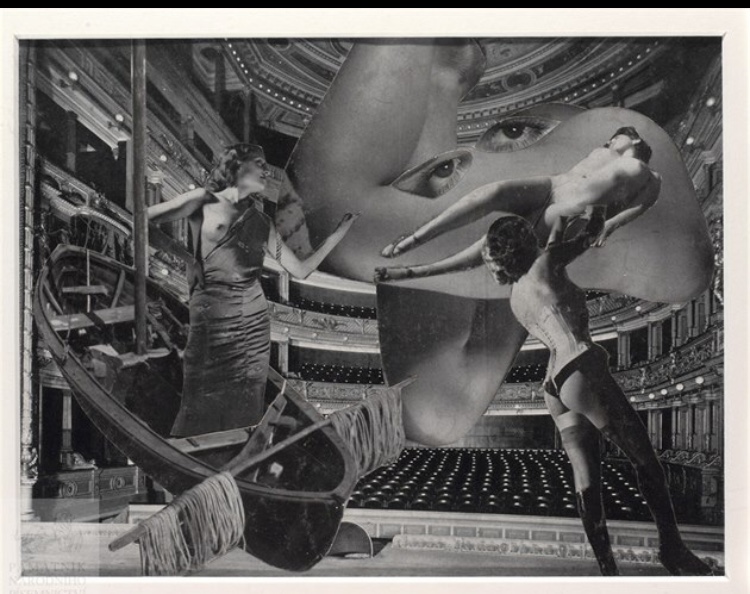 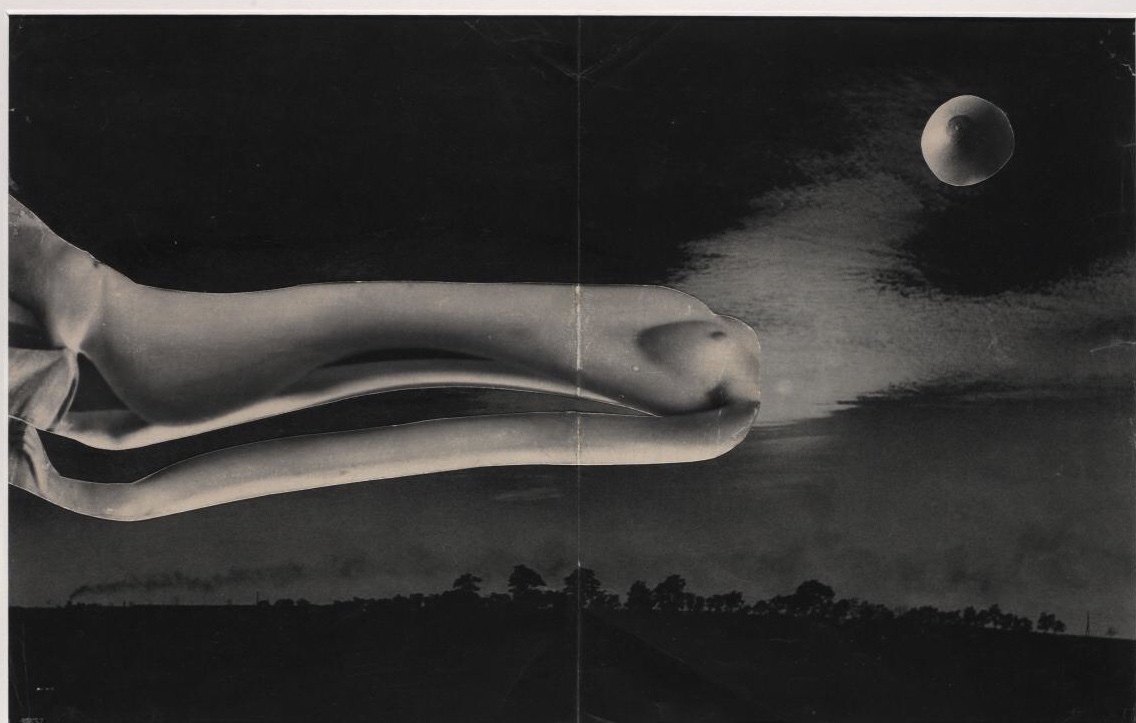 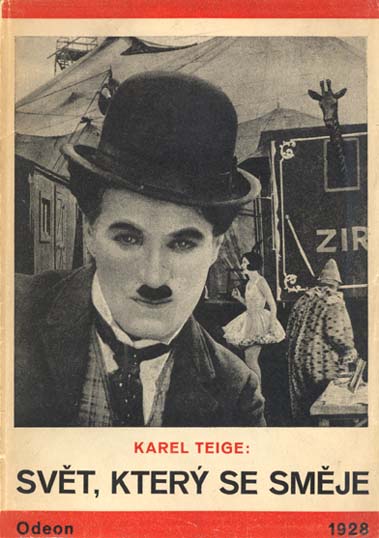 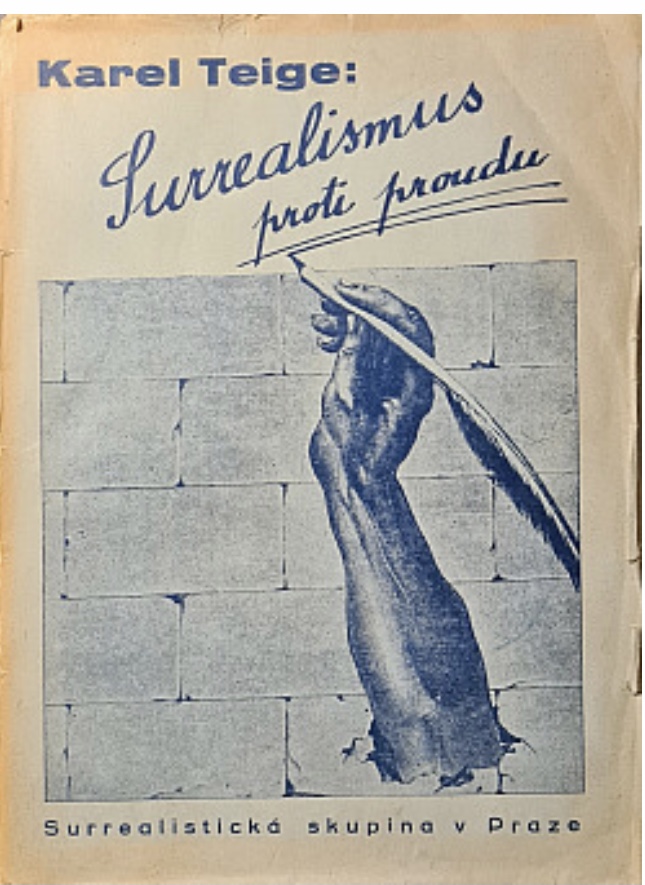 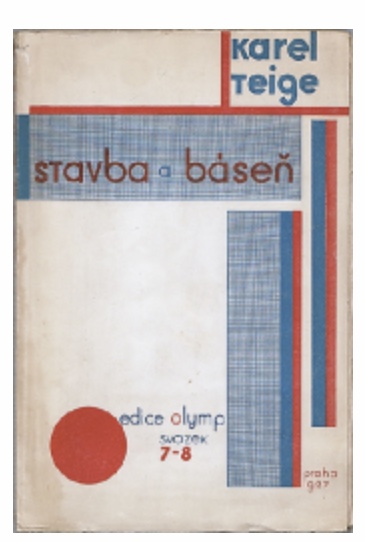 1.Svět, který se směje (1928) 2.Surrealismus proti proudu (1938) 3.Stavba a báseň (1927)
Poezie podle Karla Teigeho je autonomní nástroj k osvobození ducha . Měla by být nezávislá na ideologiích a přežilé morálce a směřovat k budování nového člověka.
Teige interpretoval surrealistické metody v umění a literatuře. Zdůrazňoval její neomezenou tvůrčí svobodu, nezávislost.    
Teige se věnoval komentování moderního výtvarného umění ( surrealismu , kubismu) a taky jeho konfrontaci s akademismem , eklekticismem a kýčem. 
Umělecký jev není záležitostí estetickou, ale stává se nejzávažnějším faktorem duševního života.
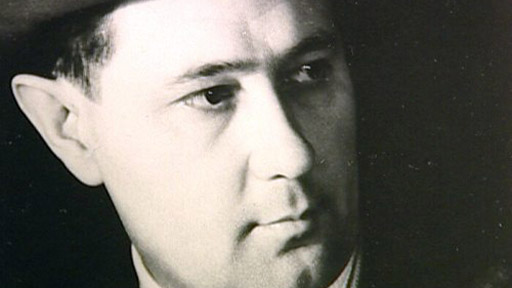 Fenomenologické hledisko sleduje strukturu a funkce uměleckého díla  a znakových systémů jeho tvorby  a za těmito strukturami, funkcemi a proměnami hledá psychosociální faktory vedoucí k osvobození člověka.
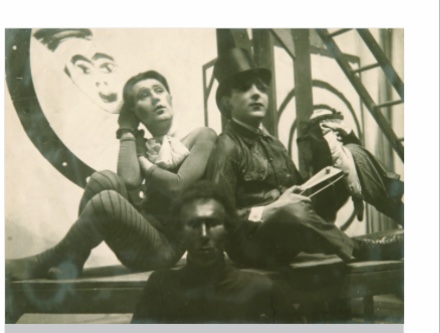 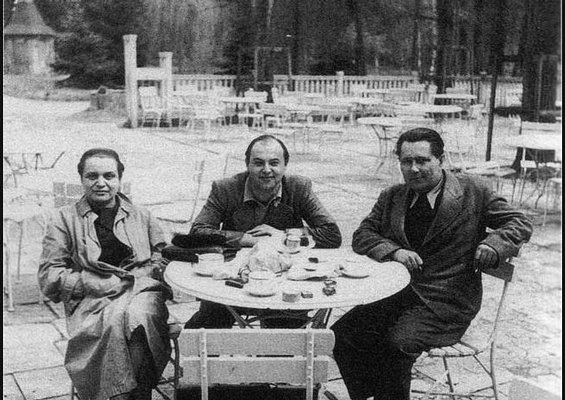 1.Karel Teige v divadelní sekci Devětsilu-Osvobozeném divadle 2.Toyen, Jindřich Heisler,  Karel Teige
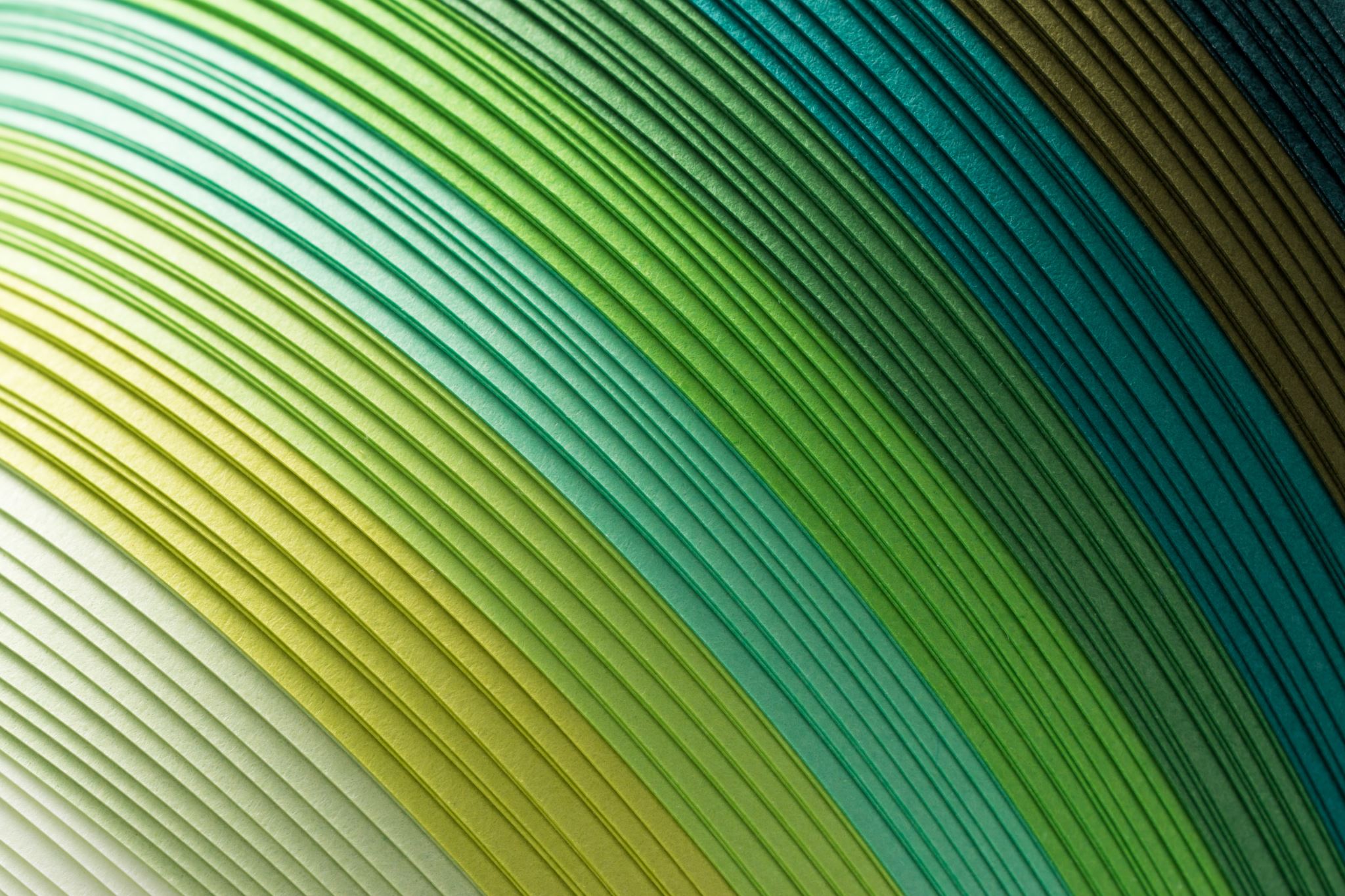 Karel Teige citáty
Děkuji za pozornost